语言：云彩和风儿
制作者：中班年级组
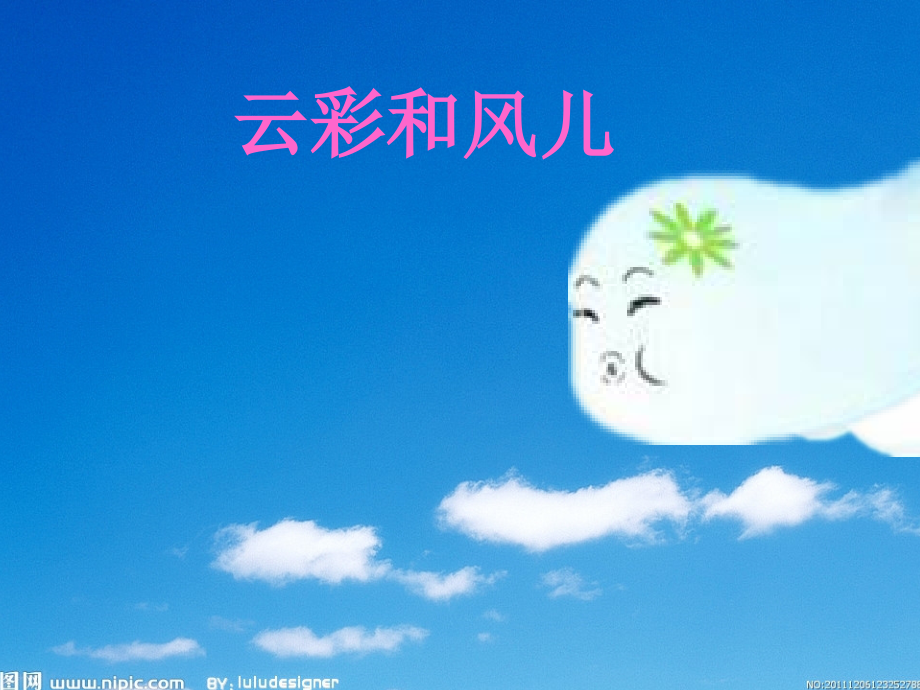 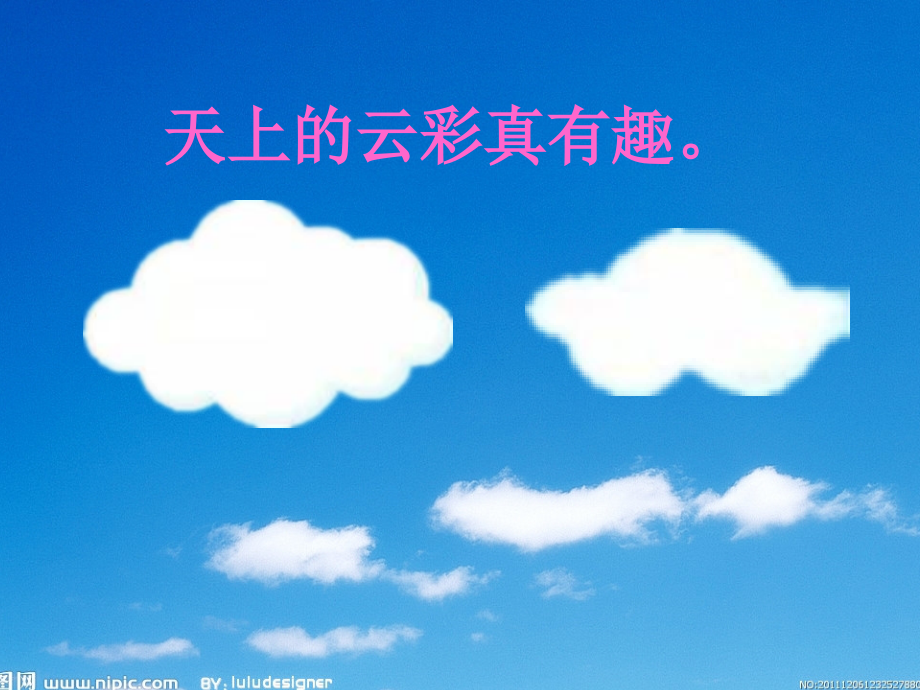 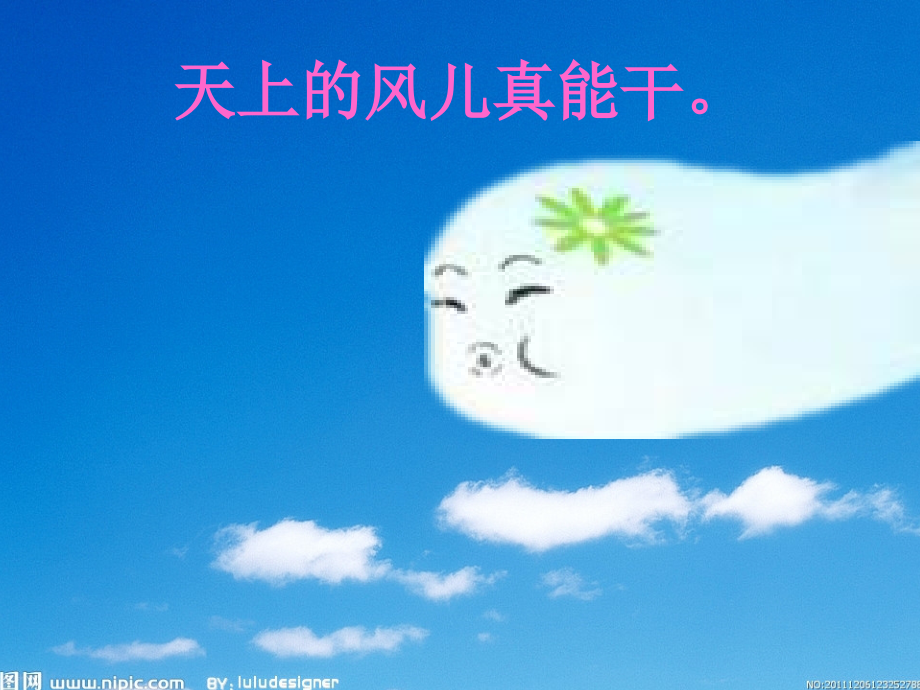 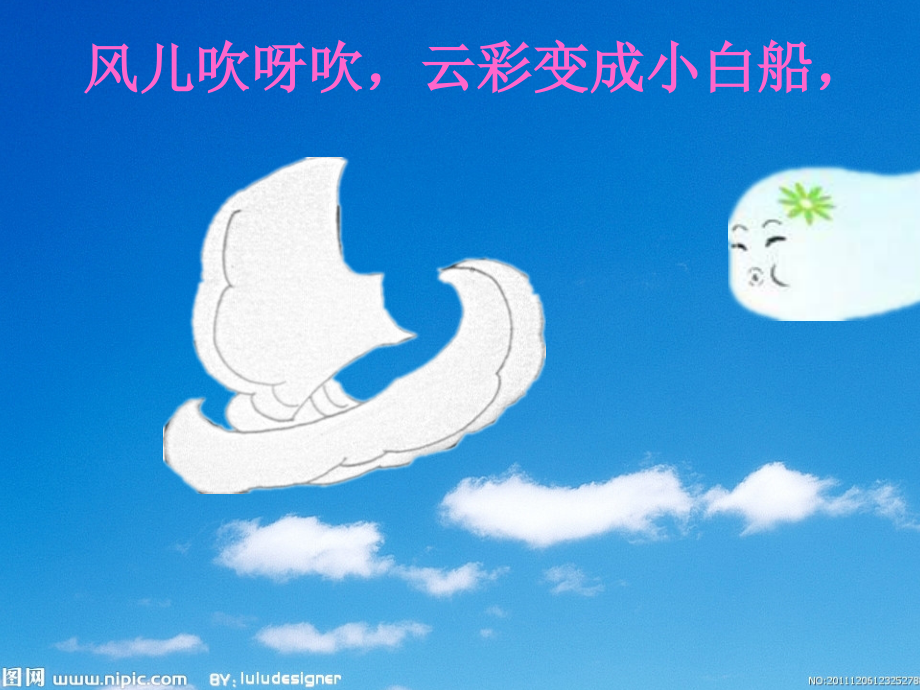 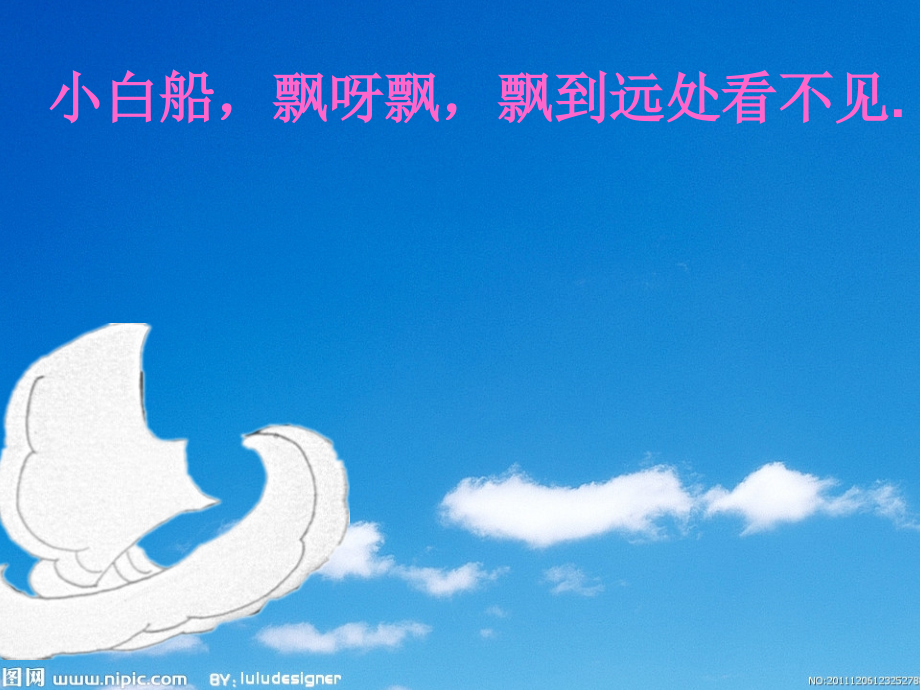 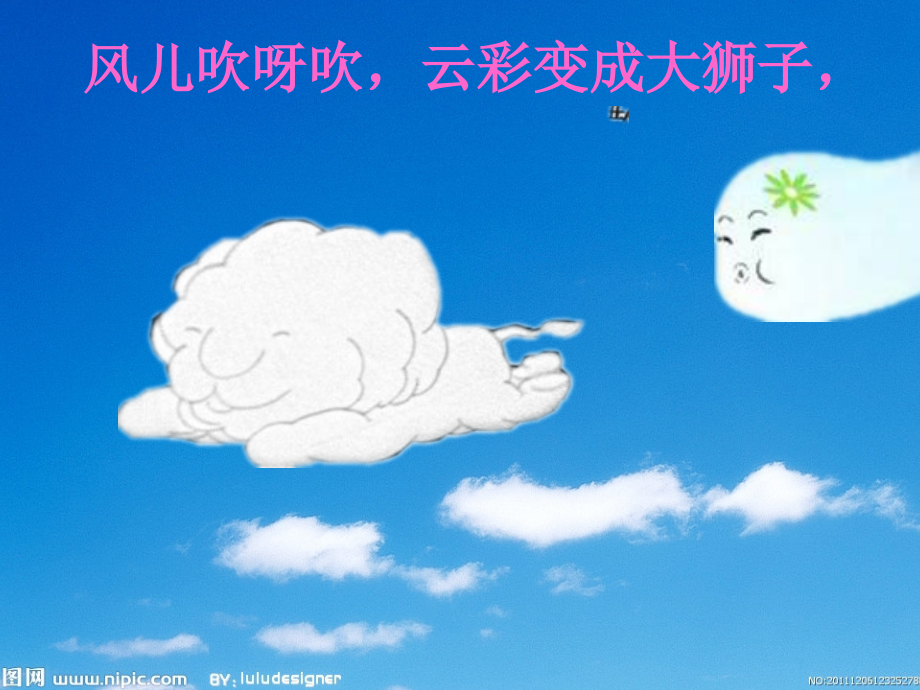 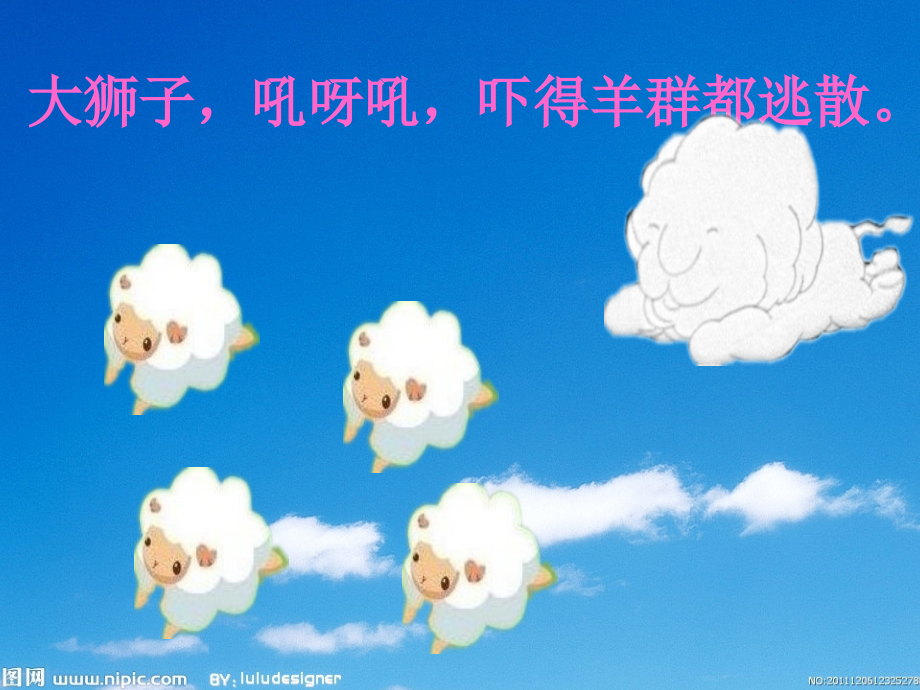 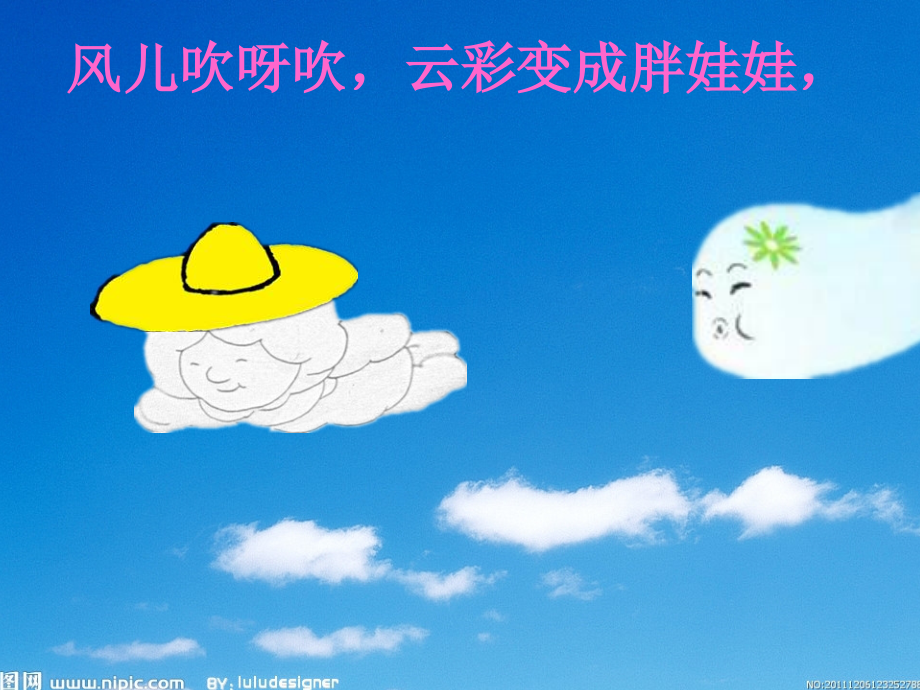 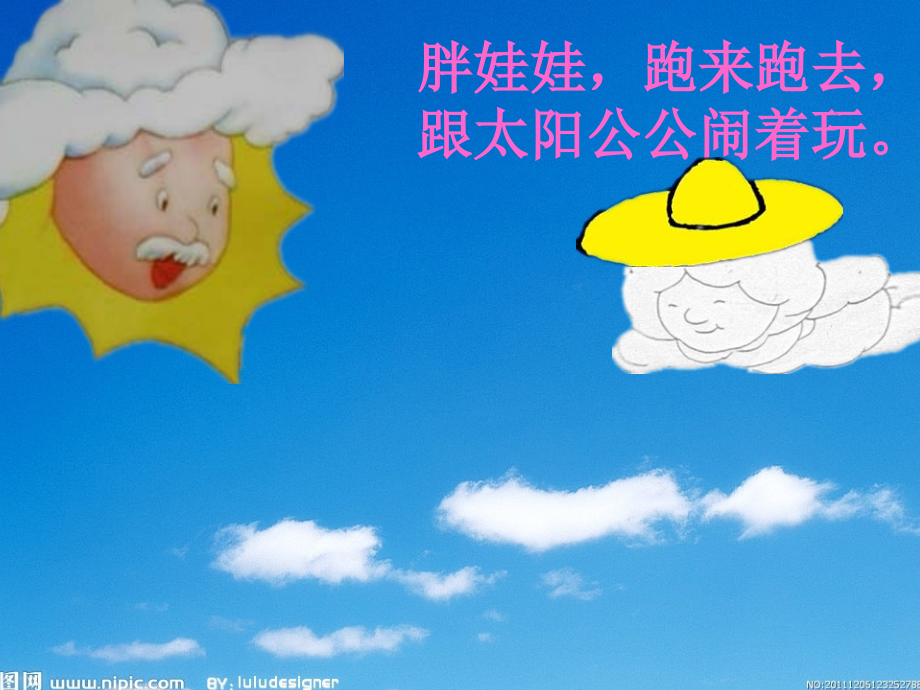 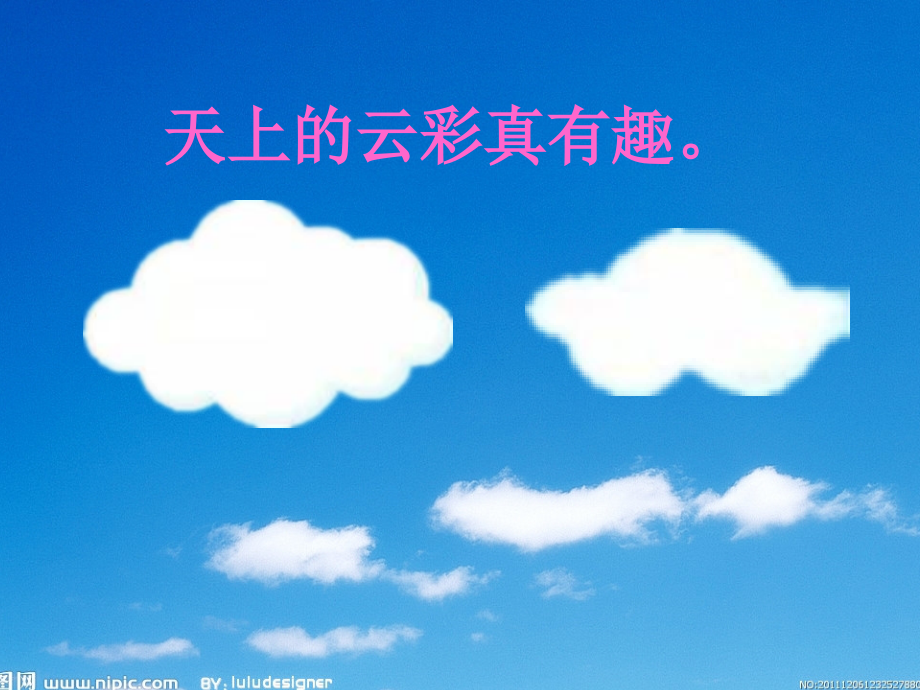 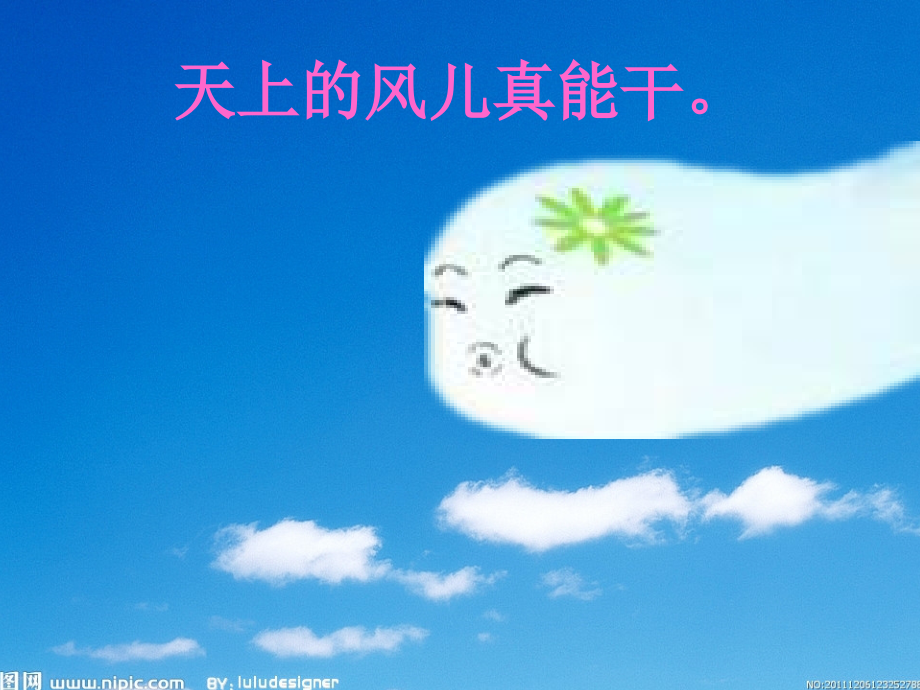